AspenPlus Group A Final Presentation
Agenda
Base case 
Alternative Fuel
Improvements
Sensitivity Analysis
Conclusion, Outlook and Question
2
Base case
3
Base case
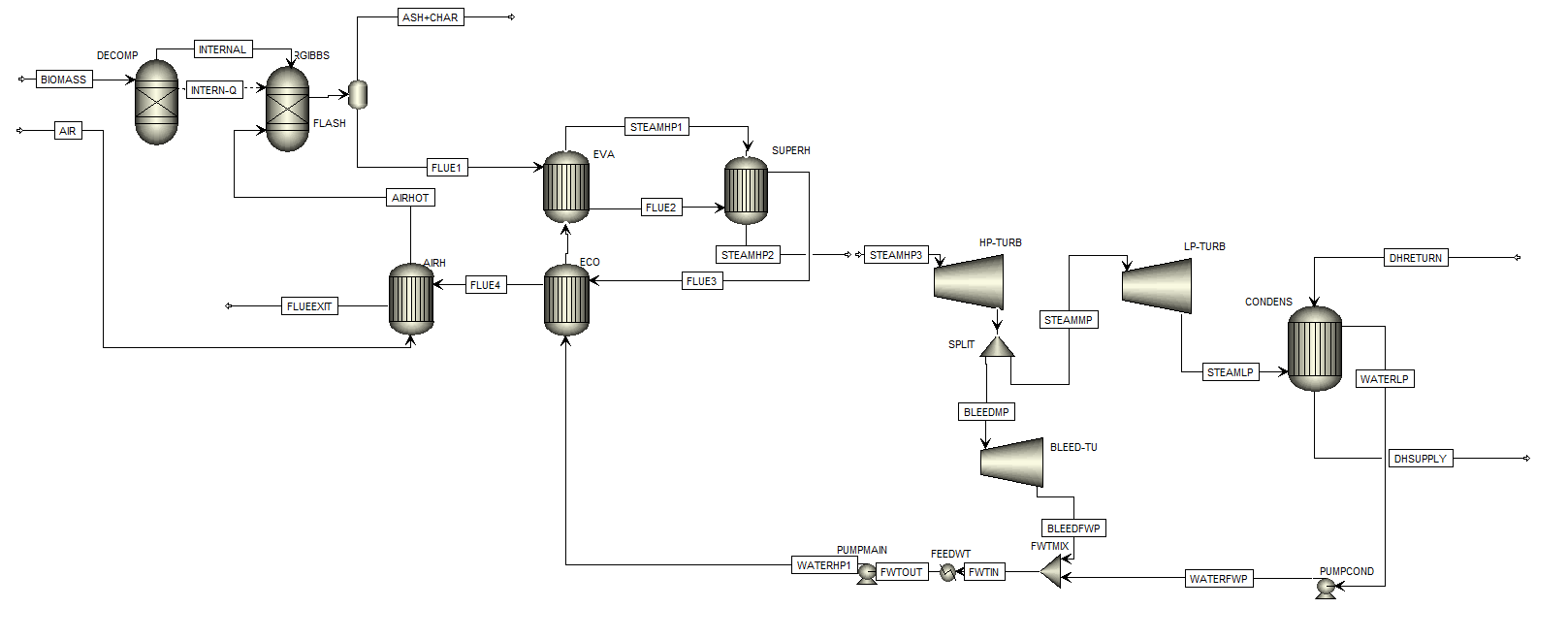 4
Combustion Unit
Power – and district heating unit
Heating Unit
Base case
Combustion Unit
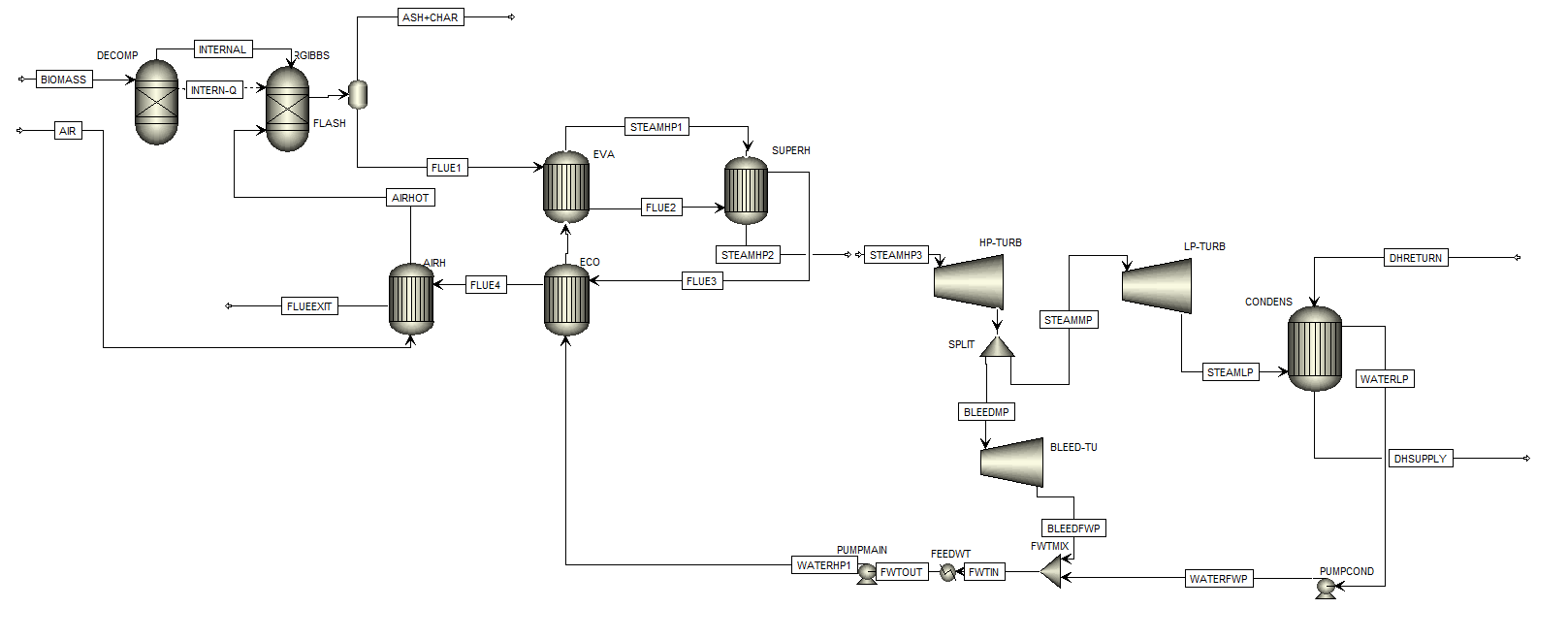 Power – and district heating unit
Heating Unit
5
Combustion Unit
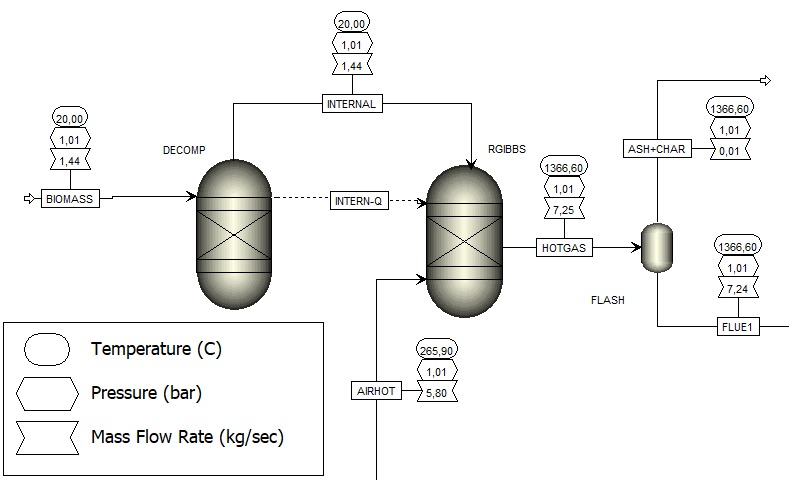 Design Spec:
O2 output should be at least 0,5 mol-%
→ vary air mass flow
6
Heating Unit
Design Spec:
Flue gas temperature after the boiler should be 650 °C → vary live steam mass flow
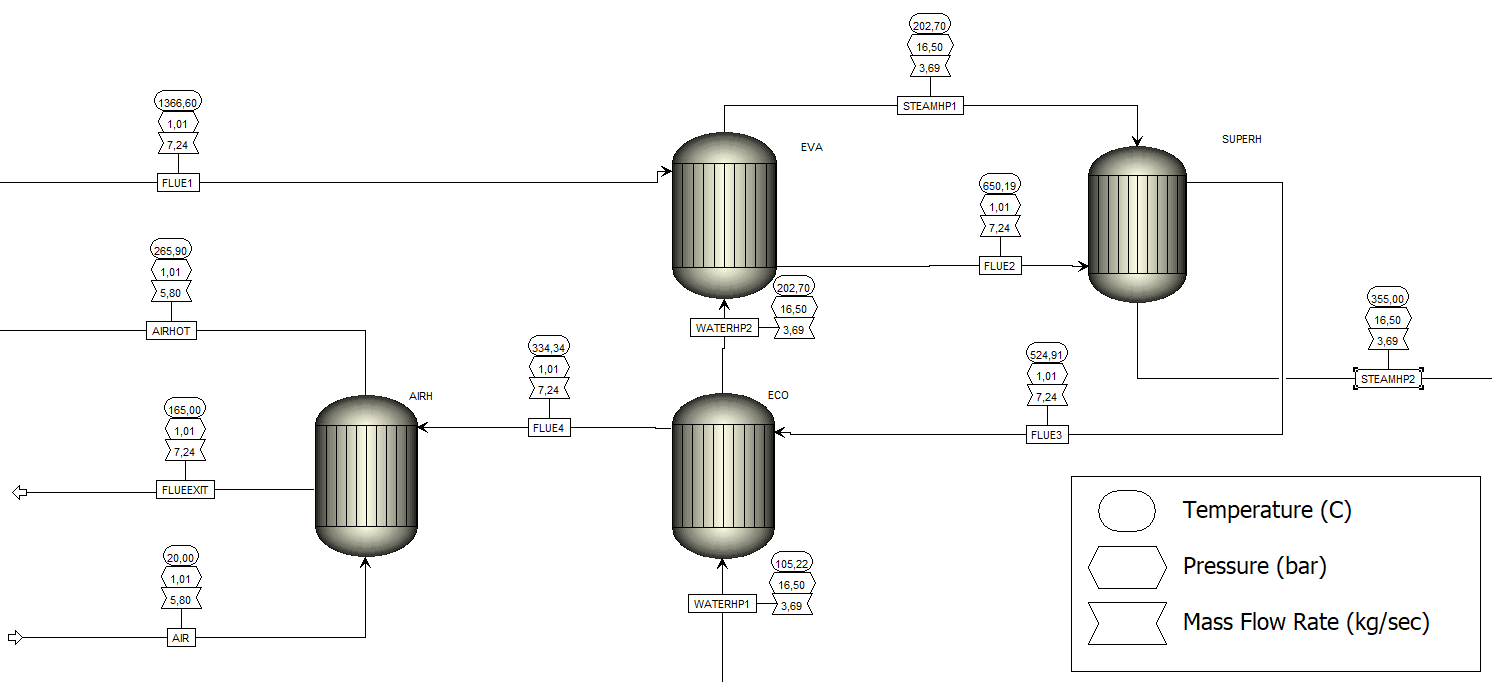 7
Power and district heating unit
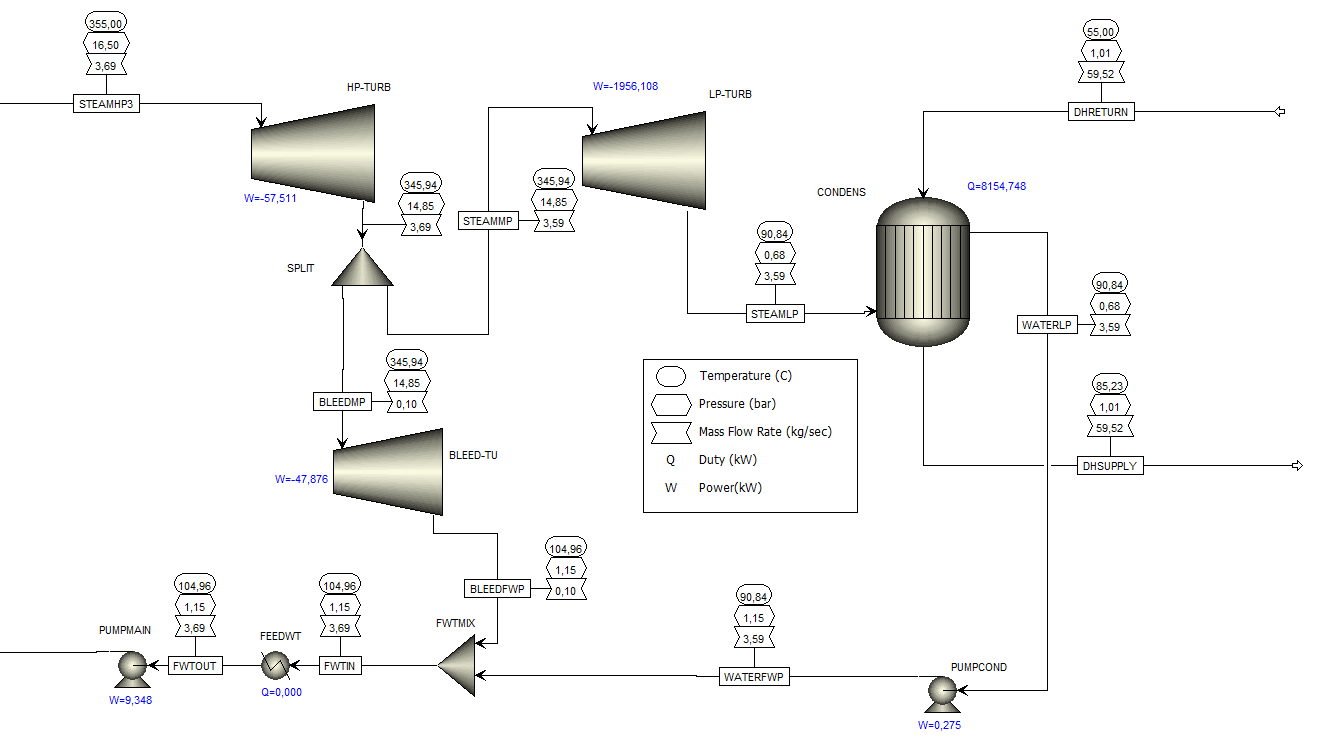 Design Spec:
DH water supply temperature should be 85°C→ vary DH water flow
Design Spec: net additional duty should be 0 → vary flow split percentage
8
Alternative Fuel
9
Second fuel case – Municipal Solid Waste MSW (ECN classification)
10
Changes from the base case
Combustion side
Reduction in flue gas flow rate to the evaporator
+Changes in other attributes of the streams (Temp)
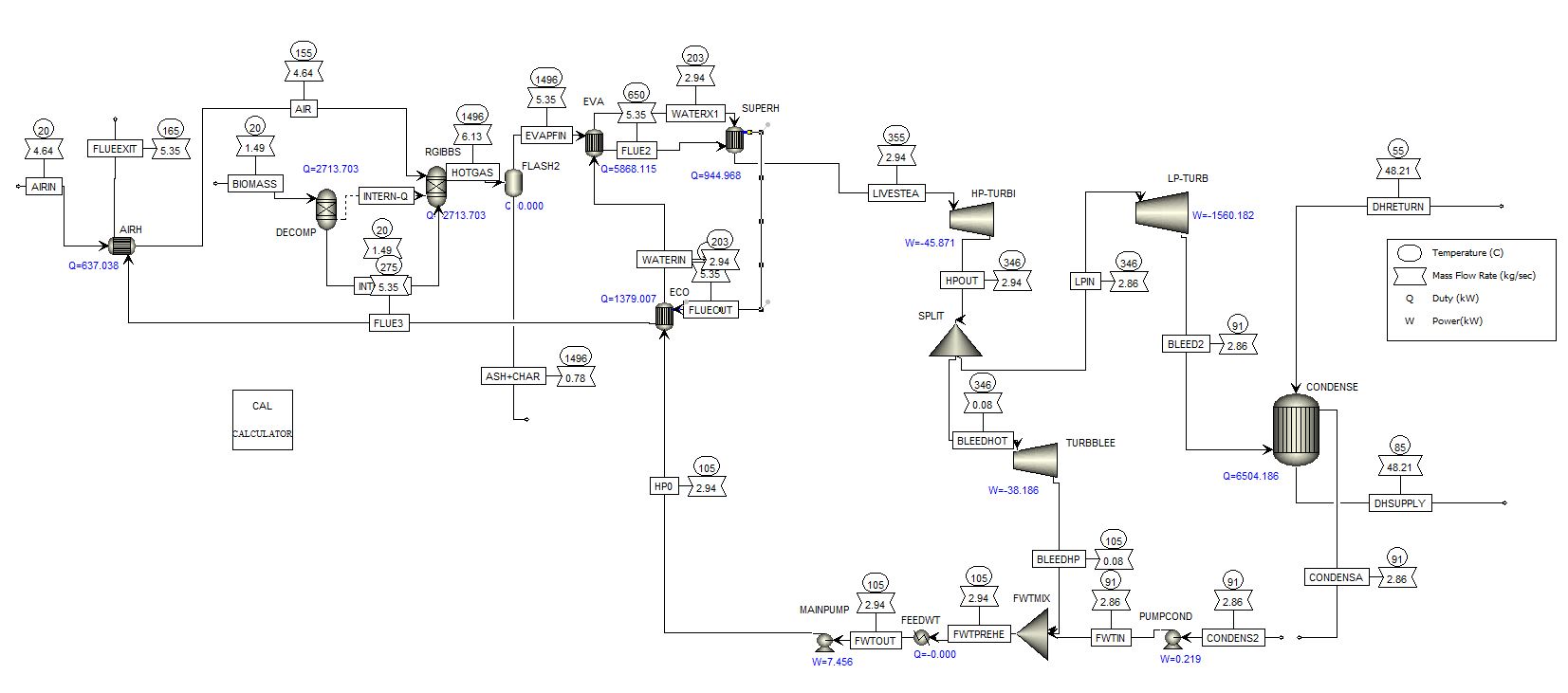 High losses to ash content
Lower heat duties in all the heat exchangers than the base case
11
Power and district heating unit using MSW
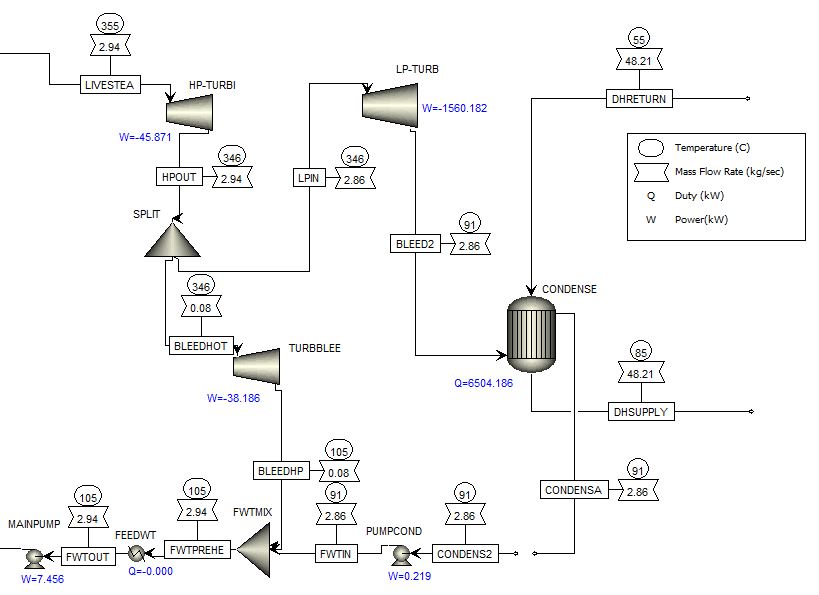 More MSW fuel requirement
12
Improvements
13
Improvements: Trading DH for electricity
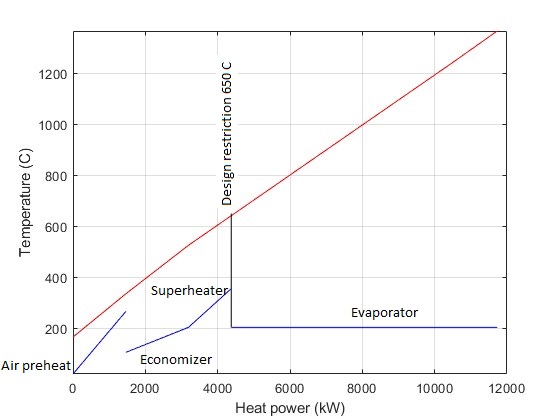 Added 1 reheat cycle
Optimization: increased FWT pressure to 5 bar
14
Reheating
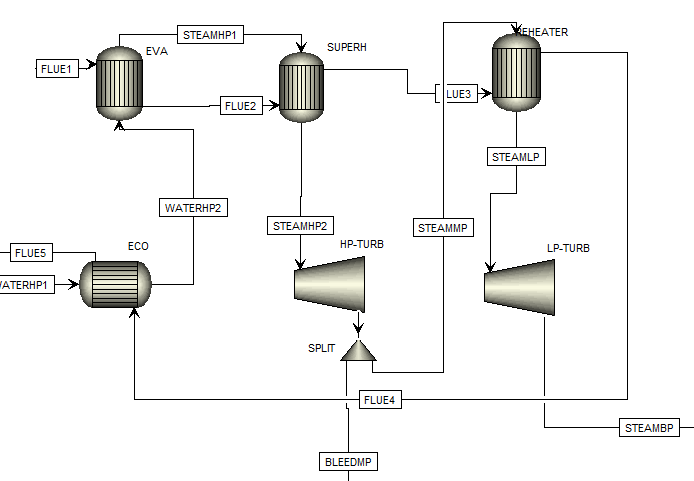 15
Optimizing: regeneration
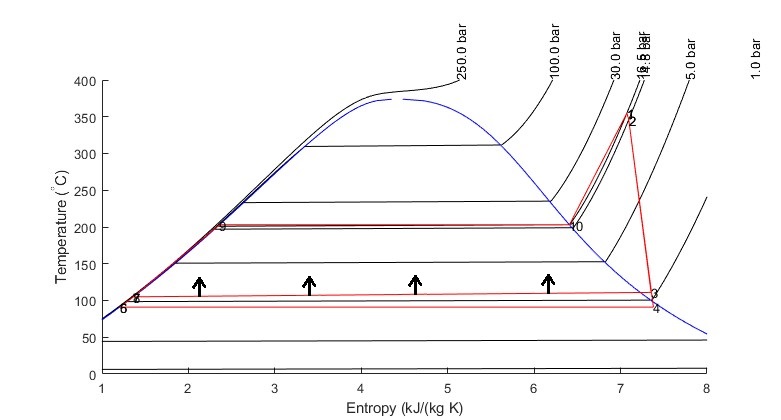 Raising the FWT pressure -> reducing the condensate flow at the DH HEX.

Less heat is consumed in the economizer -> more heat available for evaporator and superheater.

Larger water mass flow -> larger electricity output.
16
Sensitivity Analysis
17
Case 1: Biomass Mass Flow Rate
Vary the mass flow rate of the fuel

Increase of steam production
18
Case 1: Biomass Mass Flow Rate
19
Case 1: Biomass Mass Flow Rate
20
Case 2: Air Mass Flow Rate
Vary the mass flow rate of the air inlet 
& 
Deactivate the Design Spec to fix the oxygen content

Different Optimums for DH and Turbine Output
21
Case 2: Air Mass Flow Rate
The efficiency optimum is therefore at 5,5 kg/s with an ox content of 4,07 %.
22
Case 2: Air Mass Flow Rate
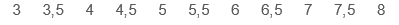 23
Conclusion, Callenges and Questions
24
What we did so far...
Simulation of both fuel cases
Inclusion of multiple improvements (only one improved something)
Sensitivity analyis of the mass-flow of the air and of the fuel
25
Challenges on the way
Errors (Convergence, Zero-Streams, Massimbalances)
Sensitivity of Aspen Plus
Overview over different versions
26
Open Questions
Did we understood everthing correctly?
Is our improvement sufficient for the final report?
Is the sensitivity analysis sufficient for the final report?
27
Thanks!
Any questions or advice ?
28